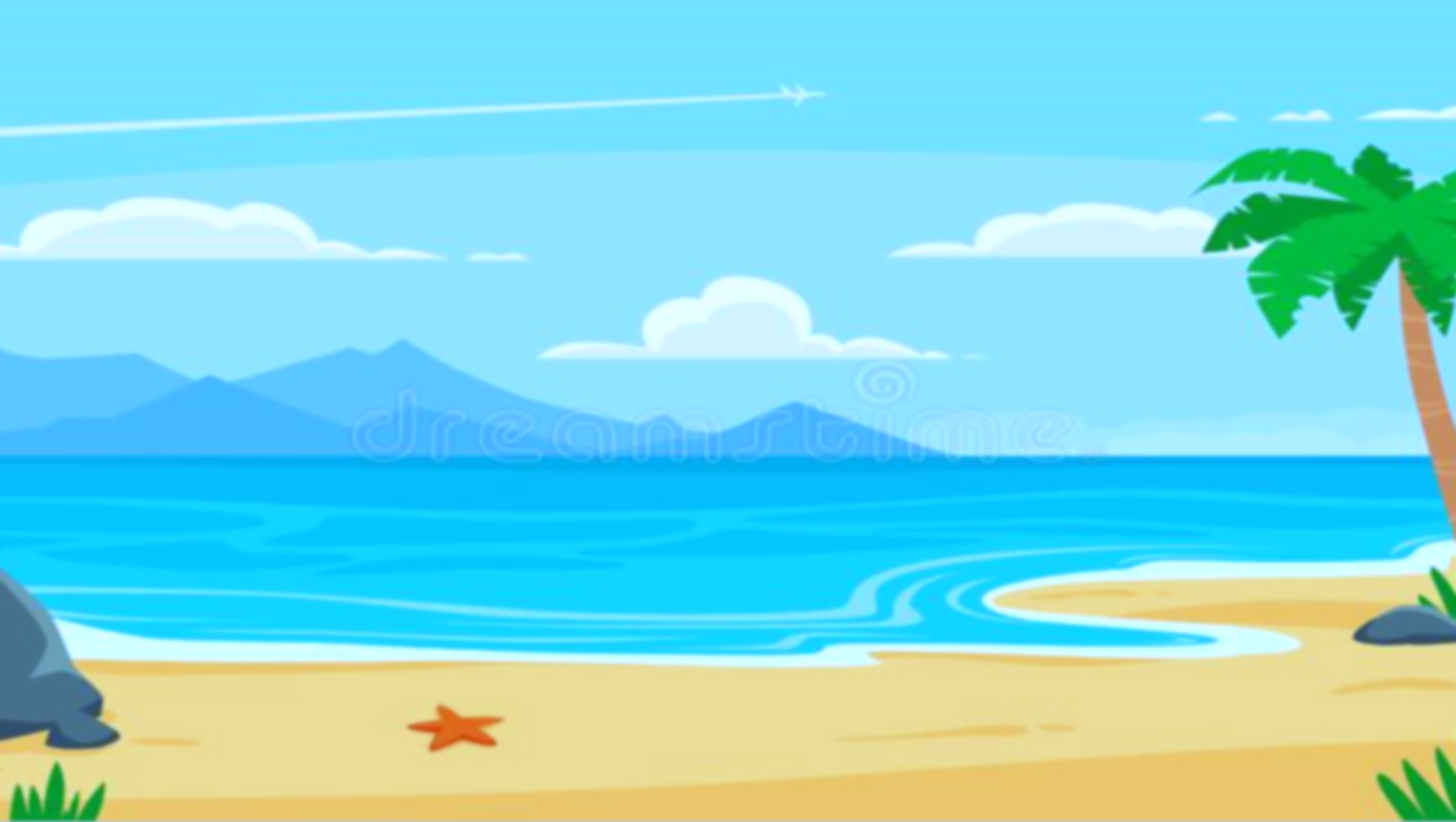 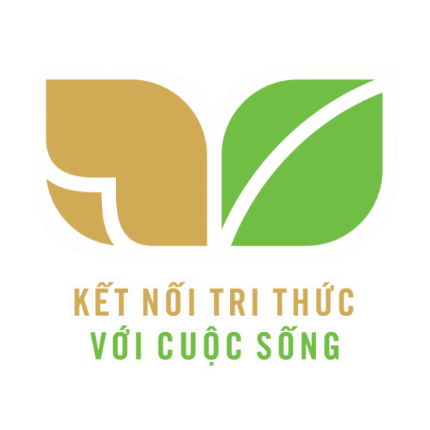 PHÒNG GIÁO DỤC VÀ ĐÀO TẠO TIÊN LÃNG
CHUYÊN ĐỀ TRƯỜNG
MÔN TIẾNG VIỆT
CHƯƠNG TRÌNH GDPT 2018
NĂM HỌC 2024 -2025
Bắc Hưng , ngày 03 háng 03 năm 2025
Nói tên một số cây rau mà em biết.
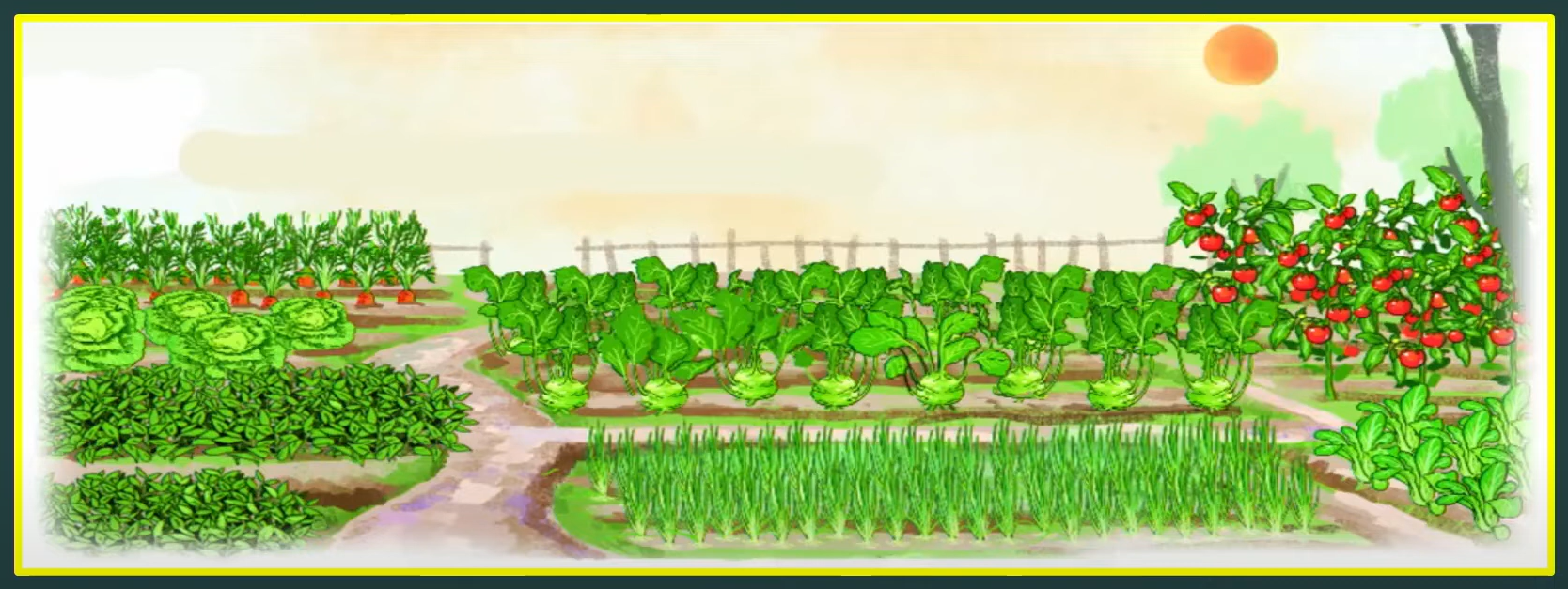 Cà rốt
Cà chua
Su hào
Bắp cải
Cải thìa
Rau răm
hành
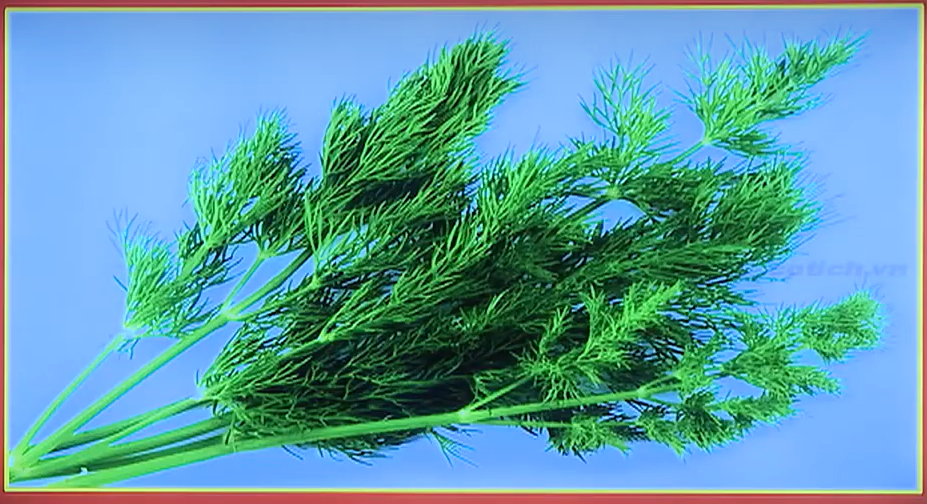 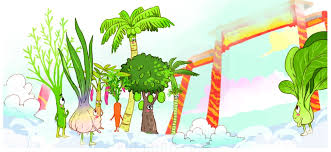 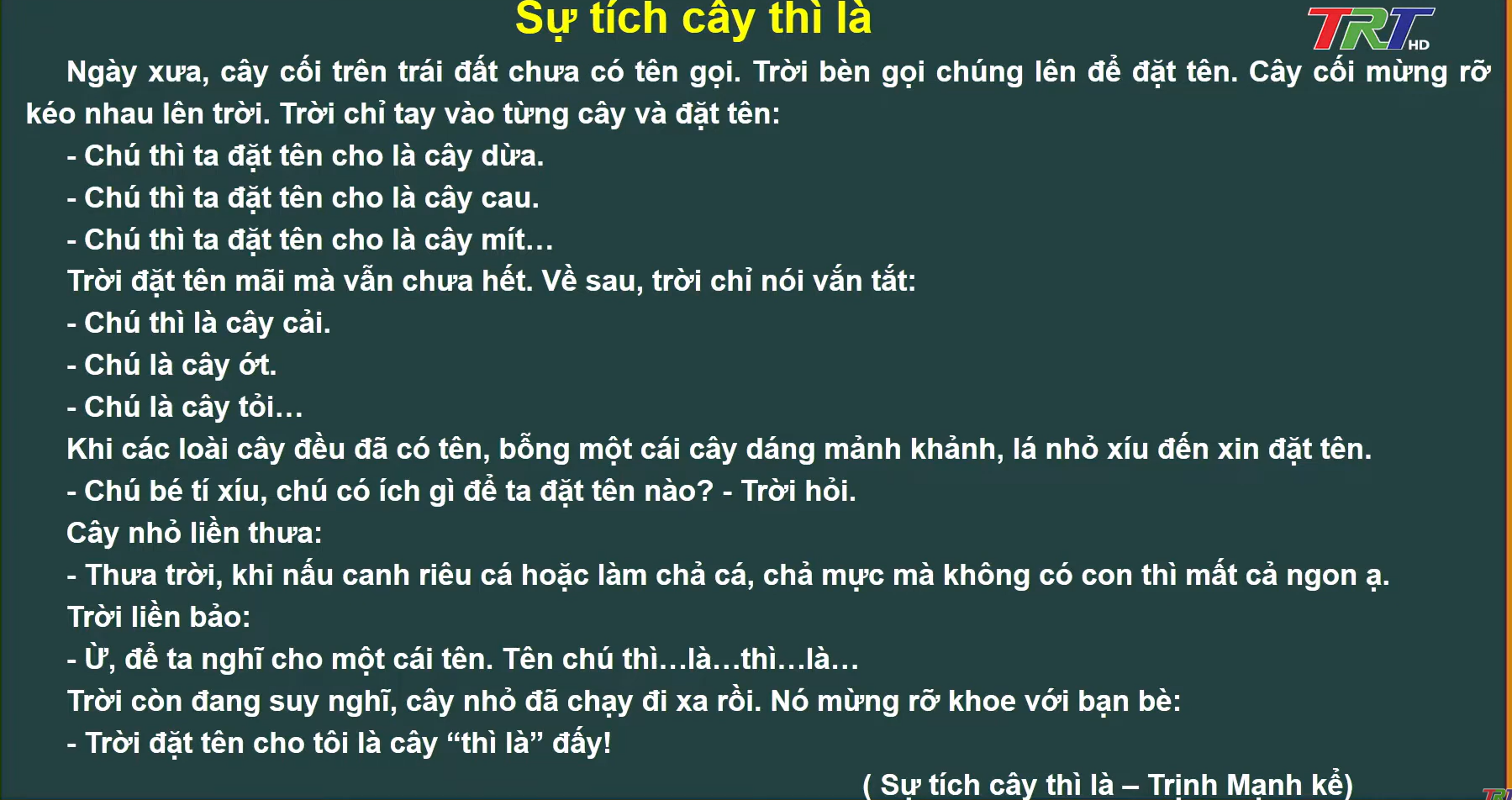 1
2
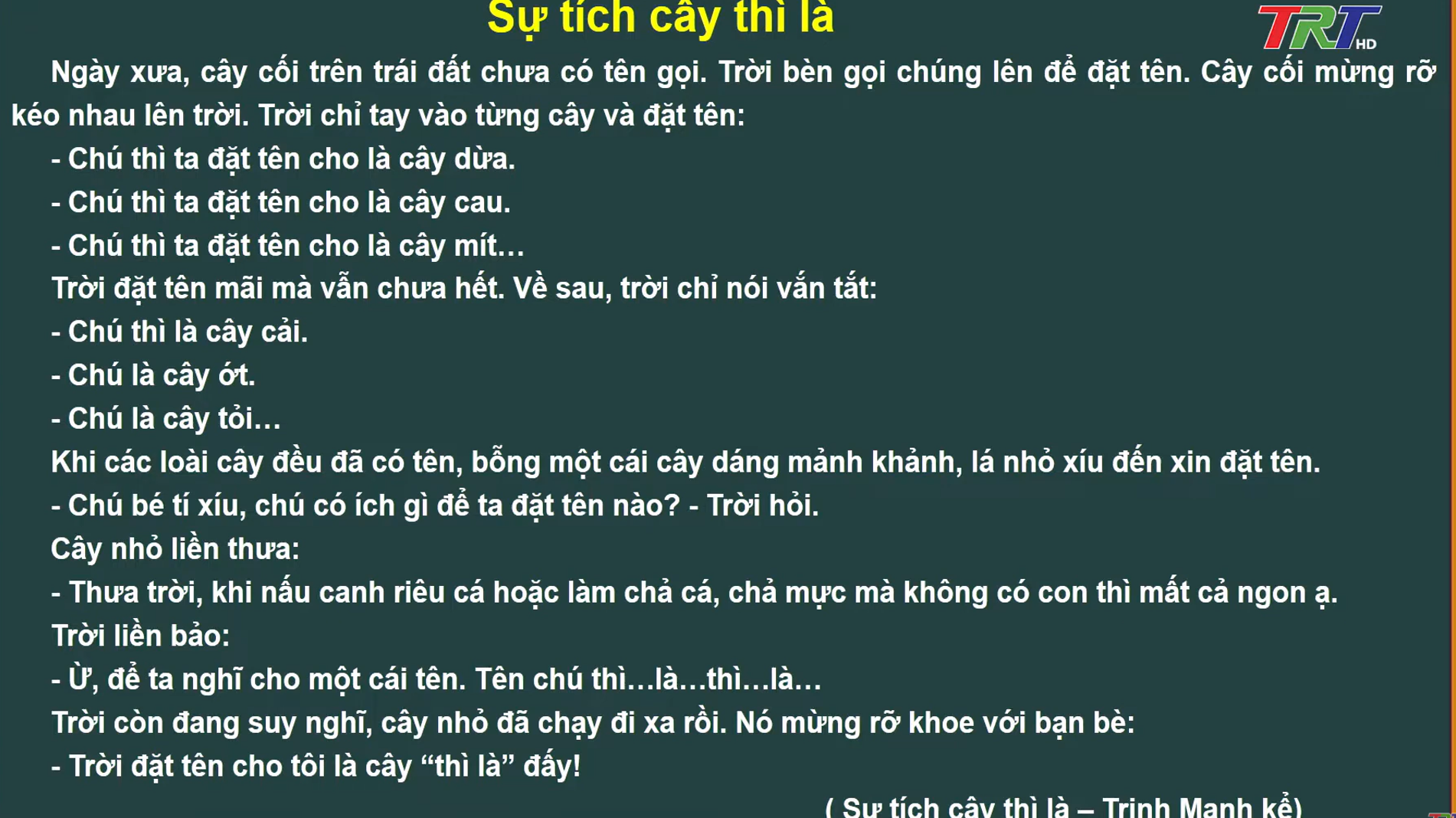 Câu dài:
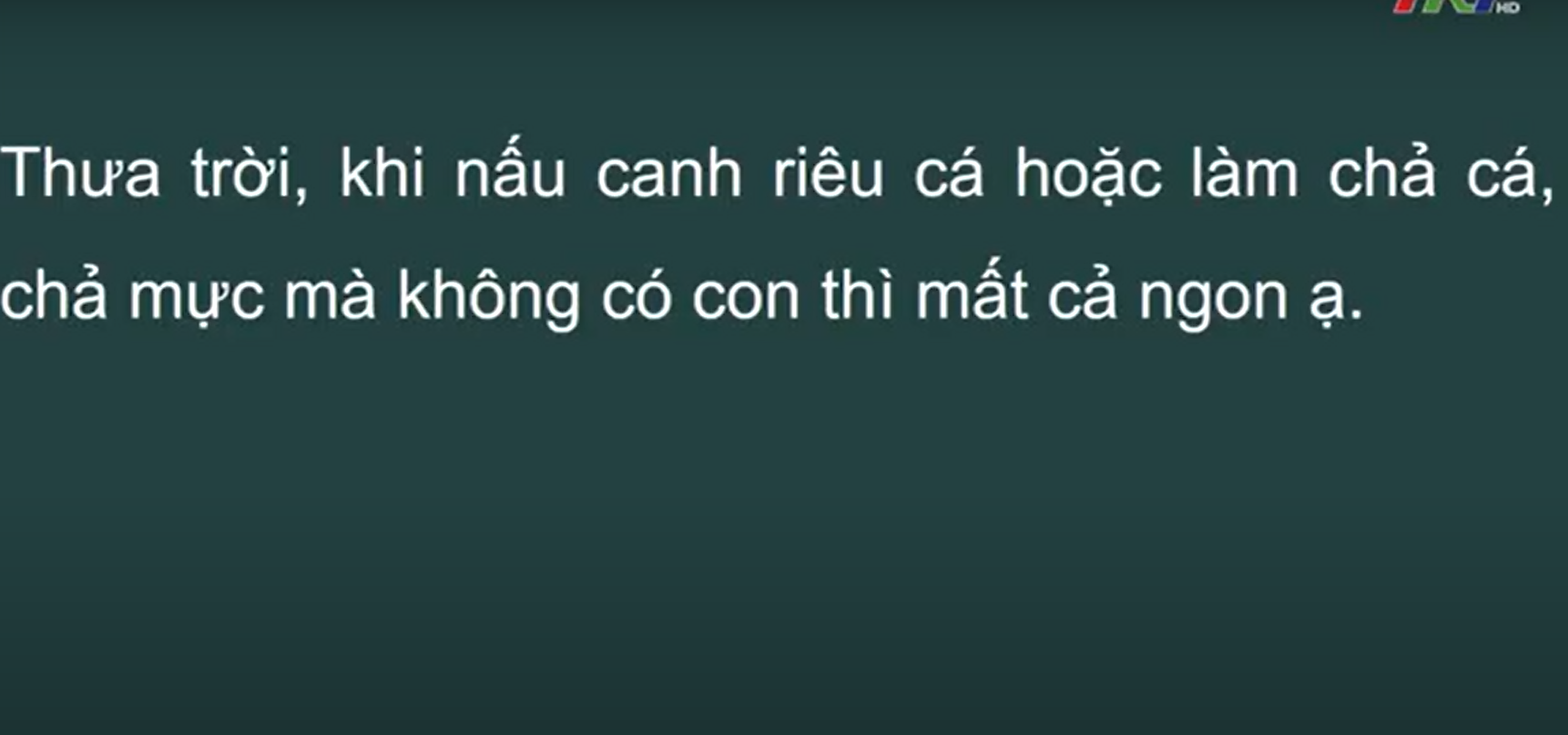 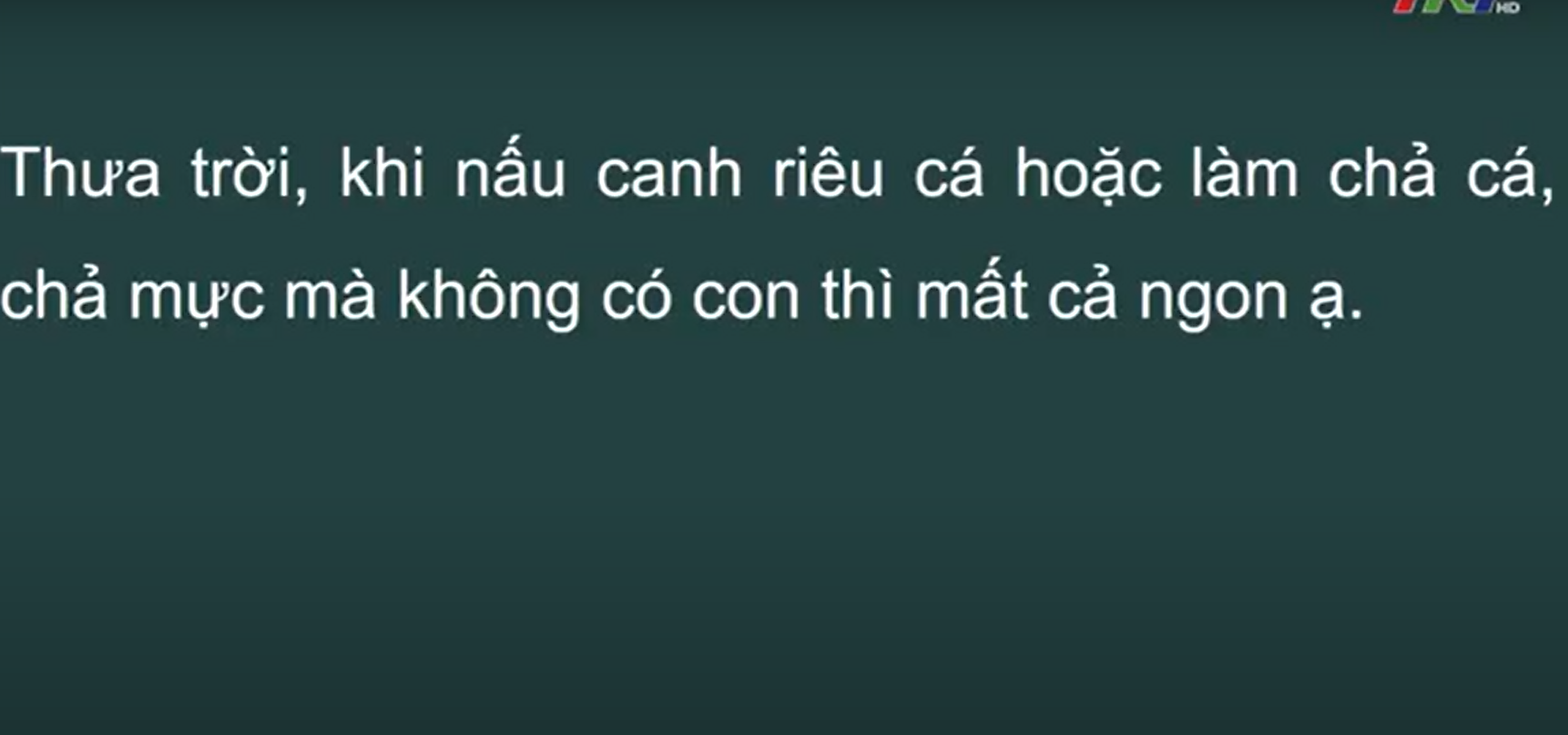